衛生政策及藥事(師)行政與法規
雲 林 縣 衛 生 局
局 長    曾 春 美


112年6月4日
1
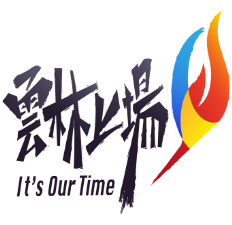 大   綱
衛生政策概要
藥事法及案例分享
藥師法及案例分享
2
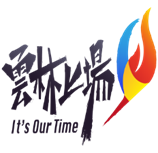 衛生政策概要
藥政業務管理
產品品質管理
不良品通報及不良反應通報
藥品、醫療器材及化粧品廣告管理
3
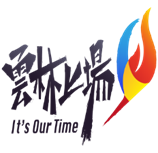 藥政業務管理(5類產品)
4
西藥GMP藥廠名單
5
中藥GMP藥廠名單
順瑛堂生物科技製藥股份有限公司
裕益製藥有限公司
6
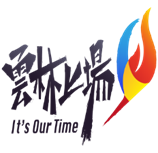 產品品質管理
7
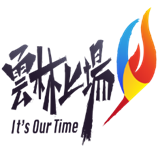 不良品通報
不良品通報系統網址:https://qms.fda.gov.tw/tcbw/index.jsp
8
嚴重藥物不良反應通報流程
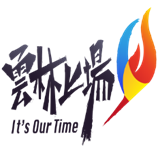 其他不良事件
死亡/危及生命
藥商
15天內
15天內
通報表、相關資料
民眾
醫療機構
以郵寄、傳真或網路等書面方式
緊急時，得先行以口頭方式通報
藥局
藥商
產品資料
ADR中心
藥商
9
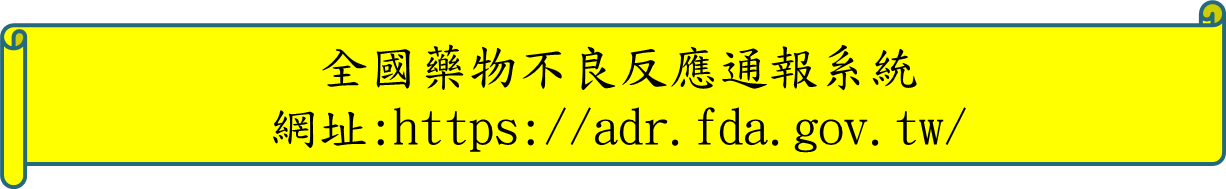 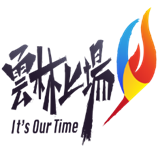 藥品廣告管理
依據藥事法第65條~第70條規定。
非藥商不得為藥品廣告，違者處新台幣20萬~500萬罰鍰。
藥商刊播藥品廣告應先向取得該藥品廣告核定表，並依該核定內容刊播，違者處新台幣20萬~500萬罰鍰。
藥品廣核表有效期1年，期滿仍繼續廣告者，須向原核准機關申請展延，違者處新台幣20萬~500萬罰鍰。
醫師處方藥其廣告以登載於學術性醫療刊物為限，違者處新台幣20萬~500萬罰鍰。
不得藉採訪或報導為宣傳，違者處新台幣20萬~500萬罰鍰。
非藥品不得為醫療效能之標示宣傳，違者處新台幣60萬~2500萬罰鍰。
10
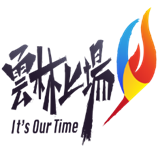 醫療器材廣告管理
依據醫療器材管理法第40條~第46條規定。
非醫療器材商不得為醫療器材廣告，違者處新台幣20萬~500萬罰鍰。
醫療器材商刊播醫療器材廣告應先向取得該醫療器材廣告核定表，並依該核定內容刊播，違者處新台幣20萬~500萬罰鍰。
醫療器材商廣核表有效期3年，期滿仍繼續廣告者，須向原核准機關申請展延，違者處新台幣20萬~500萬罰鍰。
須由醫事人員使用之醫療器材，其廣告以登載於專供醫事人員聽越之醫療刊物為限，違者處新台幣20萬~500萬罰鍰。
不得藉採訪或報導為宣傳，違者處新台幣20萬~500萬罰鍰。
非醫療器材不得為醫療效能之標示宣傳，違者處新台幣60萬~2500萬罰鍰。
11
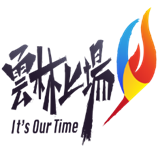 化粧品廣告管理
依據化粧品衛生安全管理法第10條規定。
化粧品之標示、宣傳及廣告內容，不得有虛偽或誇大之情事，違者處新台幣4萬~20萬罰鍰。
化粧品不得為醫療效能之標示、宣傳或廣告，違者處新台幣60萬~500萬罰鍰。
12
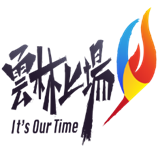 化粧品範圍及種類表
110年7月1日將非用牙膏及潄口水納入化粧品管理
13
藥事法及案例分享
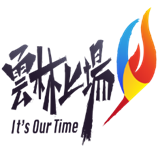 藥商(局) 設立、異動、停業、歇業
藥品販賣之規範
藥商(局)得於通訊交易通路販賣醫療器材
網路販售乙類成藥注意事項
14
醫療器材商
自110年5月1日起設有專法-醫療器材管理法。
醫療器材商指醫療器材製造業者或販賣業者。
15
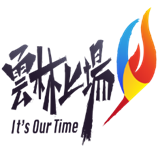 藥商（局）設立及異動
藥商（局）取得資格(藥事法第27、34條）
  應申請直轄市或縣 (市) 衛生主管機關核准登  記，繳納執照費，領得許可執照後，方准營業。
如有異動時，應注意事項（藥事法施行細則第15條）
辦理變更登記之事項(包括藥商登記事項變更及自行停業、復業或歇業），應自事實發生之日起15日內，向原核准登記之衛生主管機關申請辦理變更登記。
16
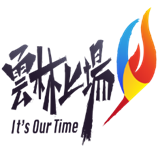 藥局設置作業注意事項(行政院衛生署93年2月25日衛署藥字第0930300018號函)
一、藥局設立，應依藥事法之規定，由藥師或藥劑生親自主持，依法執行藥品調劑、供應及兼營藥品零售業務。
二、藥局設置總面積需有十八平方公尺以上，其空間應有調劑處所、候藥區、受理處方箋與非處方藥品供應區及藥事諮詢服務區，但不包含廁所及倉庫等。
三、藥局設置之調劑處所，至少應有六平方公尺之作業面積，其環境設施應符合優良藥品調劑作業規範（GDP）之規定。
四、藥局不得在醫療機構內，以隔間方式設置。
五、藥局申請設立，如與其他營業、執業單位或機構同一樓層或同一門牌地址，應具備各自獨立出入門戶及明顯區隔之條件，且藥事服務作業應獨立進行，民眾進出互不影響。
六、藥局設立應有明顯市招，如屬健保特約藥局，應有全民健康保險醫事服務機構標誌。
17
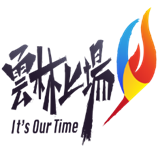 藥商 (局)懸掛巿招名稱
藥事法第27條之立法目的，在透過登記使主管機關得以對於藥商進行管理或稽查，並使民眾得以透過查詢藥局或藥商有無登記而確信是否為合法藥局或藥商。市招為顯現於外之名稱，自應與核准發給之許可執照名稱相同。
18
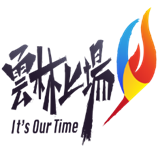 藥商申請停業或歇業（衛生福利部食品藥物管理署105年9月23日FDA藥字第第1051407689號函）
依藥事法第27-1條第1項規定，藥商申請停業時，應將藥商許可執照及藥物許可證隨繳當地衛生主管機關，於執照上記明停業理由及期限，俟核准復業時發還之。
依藥事法第27-1條第2項規定，藥商申請歇業時，應將其所領藥商許可執照及藥物許可證一併繳銷。
持有藥品許可證之藥商欲辦理歇業，請衛生局確實查明業者持有之所有藥品許可證，並提醒業者藥品許可證移轉或繳銷程序應於歇業前完成。
倘藥商係遷移至其它縣市，請業者先至新址所屬的衛生局辦妥設立，再向原所在地的衛生局辦理歇業，以避免藥商權益受損。
19
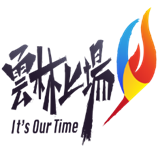 藥局無須另申請藥商許可執照
何謂藥局 (藥事法第19、34條）
  指藥師或藥劑生親自主持，依法執行藥品調劑、供應業務之處所。前項藥局得兼營藥品及一定等級之醫療器材零售業務，無須另行請領藥商許可執照。
20
藥局得零售一定等級醫療器材之範圍及種類(102年6月10日署授食字第1021603853號公告)
醫療器材管理辦法所定第一等級之醫療器材。
醫療器材管理辦法所定非植入性第二等級及第三等級之醫療器材。
21
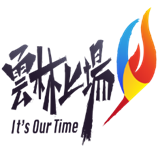 藥局通訊交易通路販賣醫療器材之範圍及種類（衛生福利部110年4月29日衛授食字第1101601942號公告）
販賣醫療器材之範圍及種類:
第一等級之醫療器材
醫療器材商及藥局得於通訊交易通路販售之第二等級醫療器材品項
應符合該公告之揭露事項
22
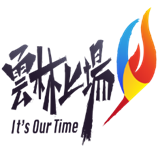 網路零售乙類成藥-資格(衛生福利部104年6月30日部授食字第1041404064號)
符合下列資格之一者，得於網路經營乙類成藥零售業務
  (一)依藥事法第27條、第34條規定核准登記之
      藥商、藥局。
  (二)依成藥及固有成方製劑管理辦法第16條規定得
      兼營零售乙類成藥之百貨店、雜貨店及餐旅服
      務商。
23
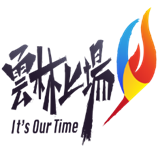 網路零售乙類成藥-揭露事項(衛生福利部104年6月30日部授食字第1041404064號)
網頁明顯可見之處，以消費者得清楚辨識之方式揭露下列事項：
 (一)機構業者之名稱、地址、諮詢專線電話及服務時間。
 (二)本注意事項第1點第1款之機構業者，務請張貼設立許可證明文件
     及可供查詢之連結：衛生福利部首頁（www.mohw.gov.tw）/醫事
     機構查詢及醫事人員查詢。
 (三)本注意事項第1點第2款之機構業者，務請張貼登記證明文件及可
     供查詢之連結：全國商工行政服務入口網首頁（http
    ：//gcis.nat.gov.tw）/商工查詢服務。
24
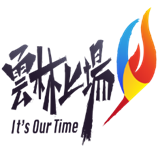 網路零售乙類成-揭露事項(衛生福利部104年6月30日部授食字第1041404064號)
(四)藥品許可證所載核准字號、品名、適應症、藥商名稱    、製造廠名稱與製造廠地址及可供查詢之連結：
１.「西藥、醫療器材、含藥化粧品許可證查詢」：衛生    福利部食品藥物管理署（www.fda.gov.tw）/業務專    區\藥品\資訊查詢\藥物許可證暨相關資料查詢作業\    西藥、醫療器材、含藥化 粧品許可證。
２.「中藥許可證查詢」：衛生福利部中醫藥司（www.     mohw. gov. tw /CHT/DOCMAP）/中藥藥品許可證查詢
(五)藥品標籤、仿單或包裝上所刊載之副作用、禁忌及其    他注意事項。
(六)衛生福利部核定之藥品包裝及仿單（說明書）圖片。
(七)加註「消費者使用前應詳閱藥品仿單（說明書）」。
25
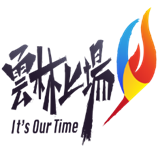 藥商之藥品倉儲管理(衛生福利部105年5月25日FDA藥字第1051411197號函）
藥品製造業藥商設置原料、物料、半製品及最終產品之倉庫，應符合藥品藥物製造工廠設廠標準之相關規定。另按藥事法施行細則第10條之規定，藥品販賣業藥商貯存藥品倉庫之平面略圖係申請藥商登記之必要文件之一，並由直轄市或縣(市)衛生主管機關本於專業依個案狀況權責審核之。
復按藥事法第27條第1項後段之規定，登記事項變更時應辦理變更登記，藥品販賣業藥商之貯存藥品倉庫自屬登記事項之一，故應檢附平面略圖向藥商登記地之衛生主管機關申請變更登記後，始得變更貯存藥品倉庫。
另按藥師法第15條第1項第5款之規定，藥品儲備之監督係藥師之法定業務，非藥師不得為之，併此敘明。
26
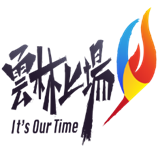 販賣業藥商申請增設倉庫（衛生福利部105年6月27日衛部中字第1050117656號函）
按藥事法施行細則第10條第1項第3款規定，販賣業藥商貯存藥品倉庫之平面略圖係申請藥商登記之必要文件之一，並由藥商登記地之衛生主管機關本於專業依個案狀況權責審核之。
復按藥事法第27條第1項規定，藥商登記事項變更時應辦理變更登記。販賣業藥商之貯存藥品倉庫自屬登記事項之一，故應檢附平面略圖向藥商登記地之衛生主管機關申請變更登記後，始得變更貯存藥品倉庫。
販賣業藥商申請貯存藥品倉庫之場所，如僅供倉儲存放使用，應依前揭規定辦理倉儲場所登記；該場所如擬經營藥商業務，則應依藥事法第27條第3項有關藥商分設營業處所之規定，辦理藥商登記。
27
藥商專任藥師之駐廠監製及駐店管理相關規定
28
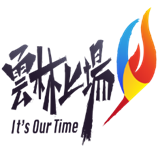 藥品物流業者之調劑藥品（100年1月19日FDA藥字第1001400519號函）
依「藥事法」第19條規定，藥局係指藥師或藥劑生（以下稱藥事人員）親自主持，依法執行藥品調劑、供應業務之場所；同法37條規定，藥品調劑應由藥事人員為之，其作業程序則應符合「優良藥品調劑作業規範」規定。
藥品物流業者為藥商，如執行藥品調劑業務，依藥事法規定須辦理藥局登記，違者依違反藥事法第34條處以新臺幣 2萬元以上10萬元以下罰鍰；且藥局需有藥事人員執行調劑業務，並應符合「優良藥品調劑作業規範」，以保障民 眾用藥安全，如有非藥事人員執行藥師業務，則依藥師法第24條規定處6萬元以上30萬元以下罰鍰。
29
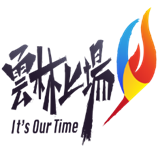 藥品販賣之規範-1
不得買賣 (藥事法第49條）
  藥商不得買賣來源不明或無藥商許可執照者之藥品或醫療器材。 
不得買賣，包括不得將藥物供應非藥局、非藥商及非醫療機構。 
須經醫師處方藥品 (藥事法第50條）
  須由醫師處方之藥品，非經醫師處方，不得調劑供應。
  但左列各款情形不在此限：
   一、同業藥商之批發、販賣。
   二、醫院、診所及機關、團體、學校之醫療機構或檢驗     及學術研究機構之購買。
30
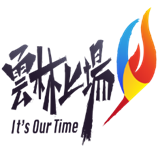 藥品販賣之規範-2
西藥中藥不得兼售 (藥事法第51條）
  西藥販賣業者，不得兼售中藥；中藥販賣業者，不得兼售西藥。但成藥不在此限。 
藥品販賣業不得兼售之藥品 (藥事法第52條）
  藥品販賣業者不得兼售農藥、動物用藥品或其他毒性化學物質。
核准製造輸入藥物樣品贈品之管理 (藥事法第55條）
  經核准製造或輸入之藥物樣品或贈品，不得出售。前項樣品贈品管理辦法，由中央衛生主管機關定之。    
【罰則】處新臺幣3萬元以上200萬元以下罰鍰
31
藥品分三類
依據藥事法第8條第2項規定分為
醫師處方藥品
醫師藥師藥劑生指示藥品
成藥及固有成方製劑
32
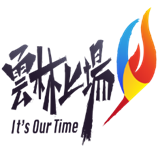 勿販售處方藥
處方藥是用來治療需要醫師診斷，也需要醫師持續觀察治療過程的疾病。
醫師開立處方箋，應由藥局(或調劑處所)之藥事人員確認無誤後調配。
藥事法第50條第1項:未經醫師處方調劑供應處方藥違者處3萬元以上200萬元以下罰鍰。
藥師法第24條:未取得藥師資格擅自執行藥品販賣者，違者處6萬元以上30萬元以下罰鍰。
33
案例：藥局販售處方藥
克流感屬於醫師處方用藥，非經醫師處方，依法不得調劑供應。藥局如未依據醫師處方箋擅自販售處方藥，經查證屬實，將依據違反藥事法規定，處新臺幣3萬元以上200萬元以下罰鍰。
34
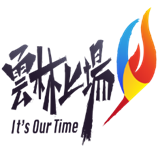 案例: 藥局販售處方藥
【案由】
藥局林藥師涉販售無醫師處方箋之處方藥品予陳姓消費者，經消費者購買服用後造成過敏、頭暈及流鼻血等症狀而向衛生局送驗並檢舉。
【辦理情形】
衛生局約談林藥師，並經林藥師坦承不諱，依違反藥事法第50條第1項規定，裁處罰鍰新台幣3萬元整。
35
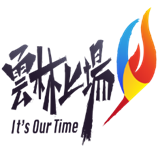 未經核准擅自輸入藥品
藥事法第22條
  本法所稱禁藥，係指藥品有左列各款情形之一者
  一、經中央衛生主管機關明令公告禁止製造、調劑、輸入、輸出
     、販賣或陳列之毒害藥品。
  二、未經核准擅自輸入之藥品。但旅客或隨交通工具服務人員攜
      帶自用藥品進口者，不在此限。
  前項第二款自用藥品之限量，由中央衛生主管機關會同財政部公
  告之。
備註：參考衛福部網站「入境旅客攜帶自用藥品規範」
36
販賣自國外攜回之藥品所涉犯之罪責
國人出國旅遊時，偏好購買醫藥用品攜回國內，如符合「入境旅客攜帶自用藥物限量表」之規定，固可合法攜帶此類醫藥用品入境，但亦僅供個人自用。
有時因購買數量過多而使用不完，或有意賺取差價，乃自行至網站販賣，若所販賣之產品係屬我國以「藥品」管理者，則須符合藥事法之規範。否則即屬違法行為，而負有刑事責任。
37
偽藥相關罰則-1
38
偽藥相關罰則-2
39
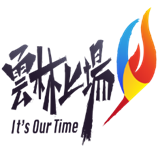 藥品分裝之規定
藥事法第53條
  –藥品販賣業者輸入之藥品得分裝後出售，    其分裝應依下列規定辦理：
一、製劑：申請中央衛生主管機關核准後，    由符合藥品優良製造規範之藥品製造業者    分裝。
二、原料藥：由符合藥品優良製造規範之藥品    製造業者分裝；分裝後，應報請中央衛生    主管機關備查。
40
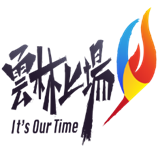 藥事人員分裝皮膚用藥膏
一、藥事法第57條規定，製造藥物，應由藥物製造工廠為之；    藥物優良製造準則第3條規定，藥品之製造、加工、分裝、    包裝等應符合西藥藥品優良製造規範。故藥品分裝行為既    屬藥物製造過程之一部，又液劑、乳膏及軟膏等劑型受微    生物汙染風險程度較高，為避免影響產品品質，分裝作業    依規定應由藥物製造工廠為之。
二、另藥事人員依據醫師處方箋內容選取正確藥品、計數正確    數量、書寫藥袋或貼標籤、包裝等過程之藥品調配行為，    係屬藥品優良調劑作業準則第3條及第6條所稱調劑行為。    故藥事人員依其業務專責，於取得醫師處方箋後，得針對    特定病人需求進行藥品調配等調劑行為。
三、藥事人員無處方箋即進行藥品分裝，非屬上開所稱之調劑    行為，並涉藥物製造，違反藥事法第57條規定。
41
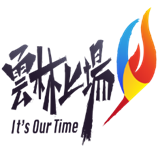 案例:自行分裝藥品
眼藥水
皮膚科藥膏
違反依藥事法第57條規定，依同法第92條處3萬~200萬元
自行分裝為小罐
恐有汙染藥品之虞
104.1.1起分裝藥健保將不給付
42
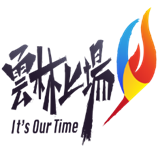 麻黃素管理-紀錄及簽收(行政院衛生署98年3月9日衛署藥字第0980307428號函)
檢、警、調單位陸續破獲使用含麻黃素類成分之感冒藥作為產製安非他命毒品原料等案件，據悉煉毒所使用含麻黃素類成分之感冒藥，多為高含量Pseudoephedrine錠劑或膠囊劑，玆為防制該類事件發生，對於該等製劑採源頭管控方式。
另請各製藥廠、藥商及醫療院所販售含麻黃素類成分之製劑，須有販售紀錄及簽收單據，否則，逕依違反藥事法第49條及其施行細則第33條規定「藥商不得將藥物供應非藥局、非藥商及非醫療機構」處辦。
43
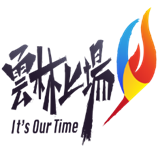 麻黃素管理-限量以7日用量(行政院衛生署食品藥物管理局101年10月12日FDA藥字第1011406525號函)
為加強防制含麻黃素類成分（Pseudoephedrine、Methyle phedrine、Ephedrine）之感冒藥流為非法製毒來源，訂定販售含麻黃素類之指示藥品合理供應量為每人每次購買之最大限量以7日用量為原則。
超出7日量者，藥局（房）應取得當事人同意後，設簿冊登載購買者姓名、藥名、批號、連絡方式、購買原因等資料以供查核（惟該登錄資料應符合個人資料保護法規範並請妥善保存，除衛生主管機關查核或檢警調單位辦案外，不得流作他用）。
簿冊登載範例，逕於FDA網站下載範例使用。
 （www.fda.gov.tw/業務專區/藥品/藥事服務/藥局  藥商管理 /販售含麻黃素類之指示藥登記簿冊）。
44
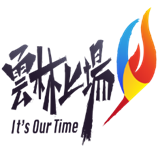 45
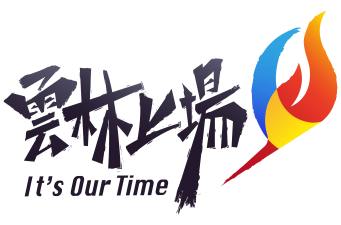 案例: 販售麻黃素類處方藥
【案由】
 臺灣彰化地方法院檢察署偵辦「陳○○等人涉嫌製造四級毒品（麻黃鹼）走私1案」查獲本縣虎尾鎮○○藥局涉嫌違反藥事法一案。
【辦理情形】
  1.經查該藥局負責人先後2次共販售15,400粒柔他益、
   14,000粒驅予陳姓民眾，因「驅之益、柔他益」係為醫
   師處方藥，該藥局負責人依違反藥事法第50條第1項之
   規定，依同法第92條規定處新台幣3萬元以上200萬元以
   下罰鍰。
 2.該藥局負責人大量販售麻黃素製劑，故將該藥局負責人
   依違反藥師法第21條第2項「業務上重大或重複發生過
   失行為」之規定移付雲林縣藥師懲戒委員會懲戒。
46
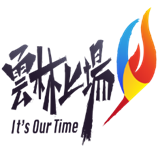 藥師法及案例分享
藥師之業務範圍
藥師執業之要件
藥師執業之義務
藥師調劑之義務
47
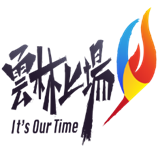 藥品販賣
 或管理
藥品調劑
藥事照護
相關業務
藥品鑑定
依法律應由藥
師執行之業務
藥師業務
藥品製造之
監製
特殊化粧品製
 造之監製
藥品儲備、供應
及分裝之監督
藥師之業務範圍
48
48
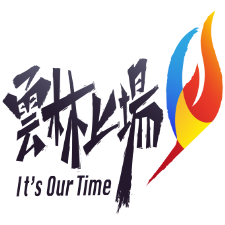 藥師執業之要件(衛生福利部104.12.30衛部醫字第1041668690號令公布「醫事人員執業登記及繼續教育辦法」部分條文修正)
49
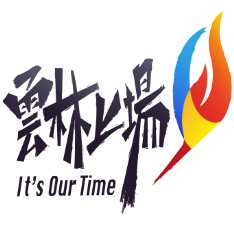 「醫事人員執業登記及繼續教育辦法」
50
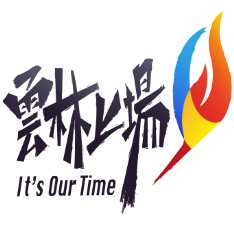 「醫事人員執業登記及繼續教育辦法」
注          意
51
藥事人員繼續教育積分不足衛生福利部104年5月1日衛部醫字第1040111095號函
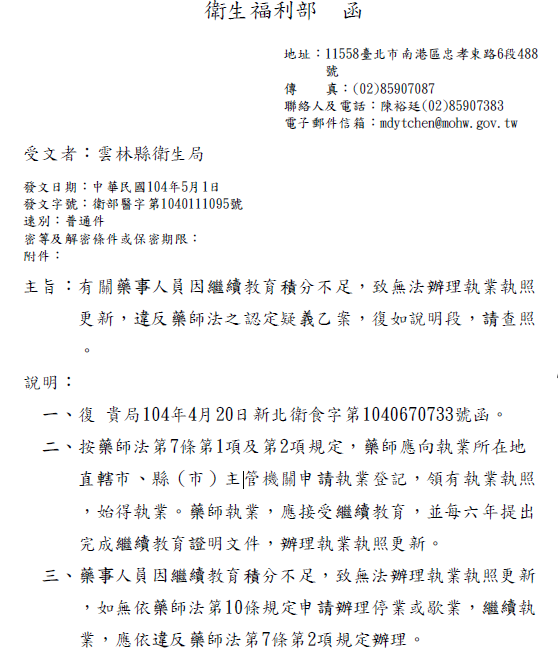 注意
藥事人員因繼續教育積分不足，致無法辦理執業執照更新，如無依藥師法第10條規定申請辦理停業或歇業，繼續執業，應依違反藥師法第7條第2項規定辦理。
52
案例:藥事人員因繼續教育積分不足
謝○○藥師受聘於本縣○○藥局，執業執照至104年12月31日屆期，因受裁處人繼續教育積分不足，致無法辦理執業執照更新，且其未依藥師法第10條規定申請辦理停業或歇業而繼續執行藥師業務，依違反藥師法第7條第2項規定，爰依同法第22條規定裁處罰鍰新台幣2,000元整。
53
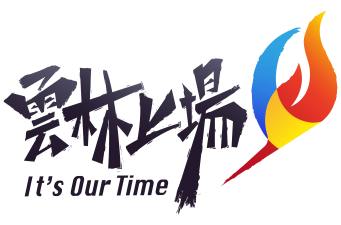 藥師執業之義務-1
強制入會義務(第9條）-  藥師非加入所在地藥師公會，不得執業。
變更執業報告義務(第10條）-
  停業、歇業、復業、變更或變更執業處所（遷  移），應自事實發生之日起30日內，報請原發  執業執照之主管機關備查。
  死亡者，由原發執業執照之主管機關註銷其執  業執照。
【罰則】第22條(處新臺幣2千元以上1萬元以下罰鍰。)
54
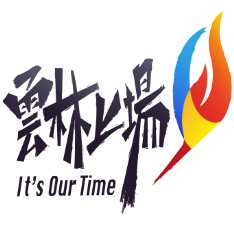 藥師執業之義務-2
一處執業義務(第11條）-
  藥師經登記領照執業者，其執業處所應以一處為限。   
親自主持藥局義務(第20、20-1條）-
  藥師應親自主持其所經營之藥局業務，受理醫師處方或依中華藥典、國民處方選輯之處方調劑。
負責主持經營藥局之藥師，應具備2年以上實際調劑執業經驗，始得提供藥品調劑服務。
醫療機構聘藥師提供藥事服務者，其藥師至少應有一人具備2年以上實際調劑執業經驗，始得提供藥品調劑服務。
【罰則】第23條(處新臺幣3萬元以上15萬元以下罰鍰)
55
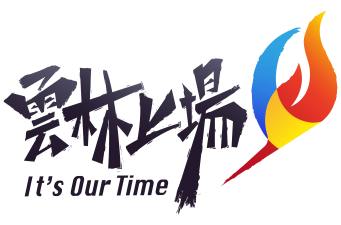 藥師執業之義務-3
強制調劑義務(第12條）-
  藥師執行調劑業務，非有正當理由，不得拒絕為調劑。
  藥局標示為日夜調劑者，其藥師應日夜為之。
鑑定真實義務(第13條）-
  藥師受有關機關詢問或委託鑑定時，不得為虛偽之陳述或報告。
保密義務(第14條）-
  藥師對於因業務而知悉他人之秘密，不得無故洩漏。
【罰則】處新臺幣2千元以上1萬元以下罰鍰。除依前項規定處罰外，其再次違反或情節重大者，得廢止其執業執照；必要時，並得由中央主管機關廢止其藥師證書。
56
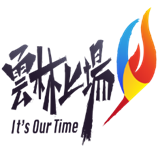 藥師調劑之義務-1
藥品調劑之管理(第37-1、37-2條）-罰則3~200萬藥品之調劑，非依一定作業程序，不得為之；其作業準則【藥品優良調劑作業準則】，由中央衛生主管機關定之。前項調劑應由藥師為之。但不含麻醉藥品者，得由藥劑生為之。
藥事人員於藥事作業處所，應佩戴執業執照。
處方藥不得以開架式陳列。
57
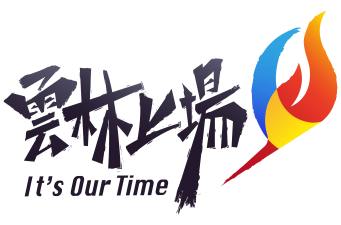 藥師調劑之義務-2
注意處方內容義務（第16條前段）-
 藥師受理處方，應注意處方上年、月、日、病人姓名、性別、年齡、藥名、劑量、用法、醫師署名或蓋章等項。
確認處方內容義務（第16條後段）-
  如有可疑之點，應詢明原處方醫師確認後方得調劑。
【罰則】處新臺幣2千元以上1萬元以下罰鍰。
58
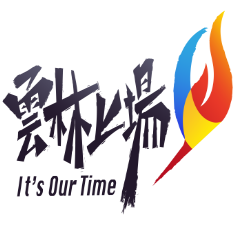 藥師調劑之義務-3
依處方調劑義務(第17條）-
  藥師調劑，應按照處方，不得錯誤，如藥品未備或缺乏時，應通知原處方醫師，請其更換，不得任意省略或代以他藥。 
處方箋保存義務(第18條）-
  藥師對於醫師所開處方，祗許調劑一次，其處方箋應於調劑後簽名蓋章，添記調劑年、月、日，保存三年，含有麻醉或毒劇藥品者保存五年。如有詢問或請醫師更換之情事，並應予註明。
【罰則】處新臺幣2千元以上1萬元以下罰鍰。
59
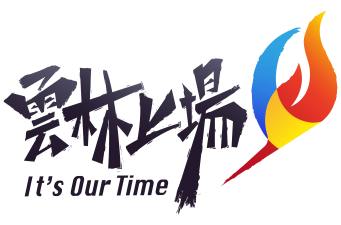 藥師調劑之義務-4
容器包裝標示義務(第19條）-
  藥師交付藥劑時，應於容器或包裝上記明下列各項：　　
  一、病人姓名、性別。　　
  二、藥品名稱、劑量、數量、用法。　
　三、作用或適應症。　　
  四、警語或副作用。　
　五、藥局地點、名稱及調劑者姓名。　　
  六、調劑年、月、日。
【罰則】處新臺幣2千元以上1萬元以下罰鍰。
60
案例:非藥事人員調劑
該藥局周姓女員工坦承調劑止痛藥給民眾，衛生局依違反「藥師法」將開罰6萬元到30萬元罰鍰。
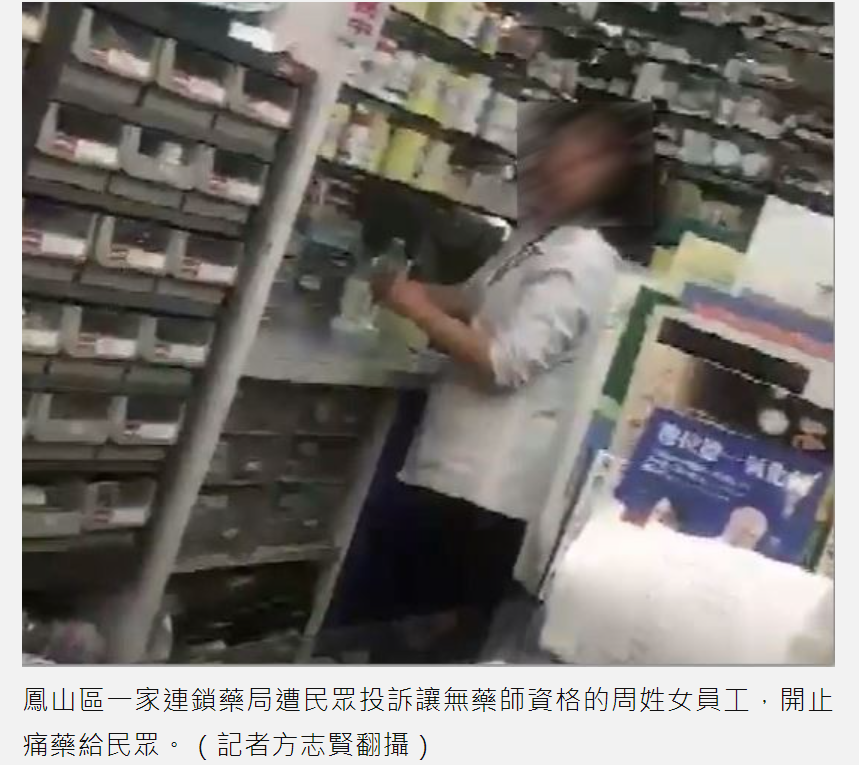 61
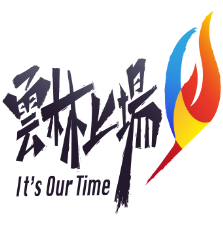 藥師報備支援
藥師執業以一處為限，並應在所在地主管機關核准登記之醫療機構、依法規定之執業處所或其他經主管機關認可之機構為之。但於醫療機構、藥局執業者，有下列情形之一，並經事先報准，得於執業處所外執行業務： 一、藥癮治療或傳染病防治服務。 二、義診或巡迴醫療服務。 三、藥事照護相關業務。 四、於矯正機關及經中央主管機關公告之無藥事人員執業之    偏遠地區，執行調劑業務。 
五、其他經中央主管機關認定之公益或緊急需要。 　　前項但書執行業務之辦法，由中央主管機關定之。
※藥劑生申請實施準用上述辦法之規定。
62
藥師於執業處所外執行業務管理辦法
第1條 本辦法依藥師法(以下稱本法)第11條第2項規定      訂定之。
第2條 藥師有本法第11條第一項但書各款情形之一，
        於執業處所外執行業務 (以下簡稱支援) 者，      應事先報請所在地直轄市、縣(市)主管機關核      准。所在直轄市、縣(市)主管機關於審理前項      申請，應考量申請人原執業處所之人力配置、      業務執行、支援者工作時數分配之適當性、支      援期間是否過長及支援之必要性等因素。所在      地直轄市、縣(市)主管機關核准第一項申請後，      其為越區者，並應副知支援地直轄市、縣(市)      主管機關。
63
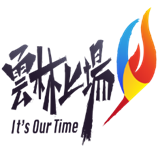 藥師於執業處所外執行業務管理辦法
第3條 執業於醫療機構或藥局之藥師，經事先報准於
      執業處所外執行業務者，應依下列規定為之：
一、被支援之醫療機構或藥局，除有藥事法第102條規
    定所定情形外，應已聘有至少一名專任藥師或藥劑生。
二、支援者原執業之醫療機構或藥局，除暫時停止藥師
    業務者外，應至少留有一名藥師或藥劑生於醫療機
    構或藥局執行業務。
三、工作時數，應依勞動基準法相關規定，且其時數應加總計算。
64
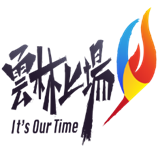 藥師於執業處所外執行業務管理辦法
第4條 本法第1條第1項第1款及第2款所稱服務，     指執行藥師法第15條第1項第2款所定藥
       品調劑業務。
第5條 本法第11條第1項第5款所定緊急需要，    包括專任藥師因傷病或其他個人因素請假    之情形。
第6條 本辦法自發布日施行。
※藥劑生申請實施準用上述辦法之規定。
65
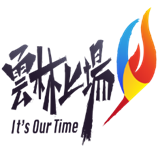 藥政相關網站
藥品專區網址: https://www.fda.gov.tw/TC/site.aspx?sid=38&r=1720892862
醫療器材專區網址: https://www.fda.gov.tw/TC/site.aspx?sid=39&r=1321296016
管制藥品專區網址: https://www.fda.gov.tw/TC/site.aspx?sid=41&r=1493084207
化粧品專區網址:
  https://www.fda.gov.tw/TC/site.aspx?sid=40&r=787674059
中藥專區網址:https://dep.mohw.gov.tw/DOCMAP/np-859-108.html
66
感謝聆聽
67